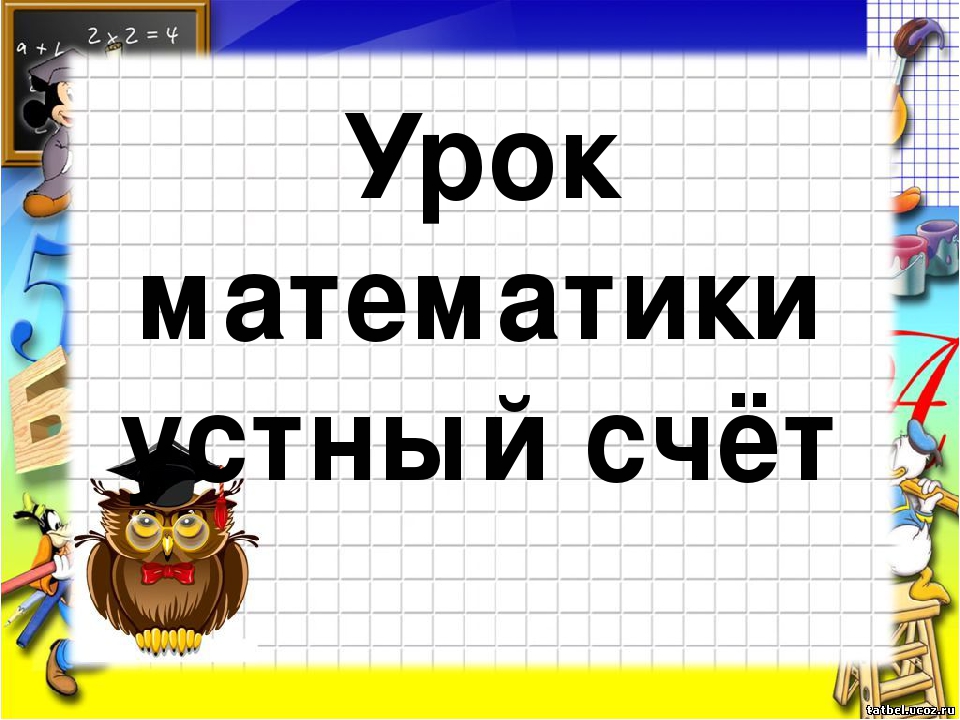 Сегодня мы с вами отправимся в магазин.
Какие умения мы должны проявить в магазине?
Что нужно хорошо уметь делать в магазине?
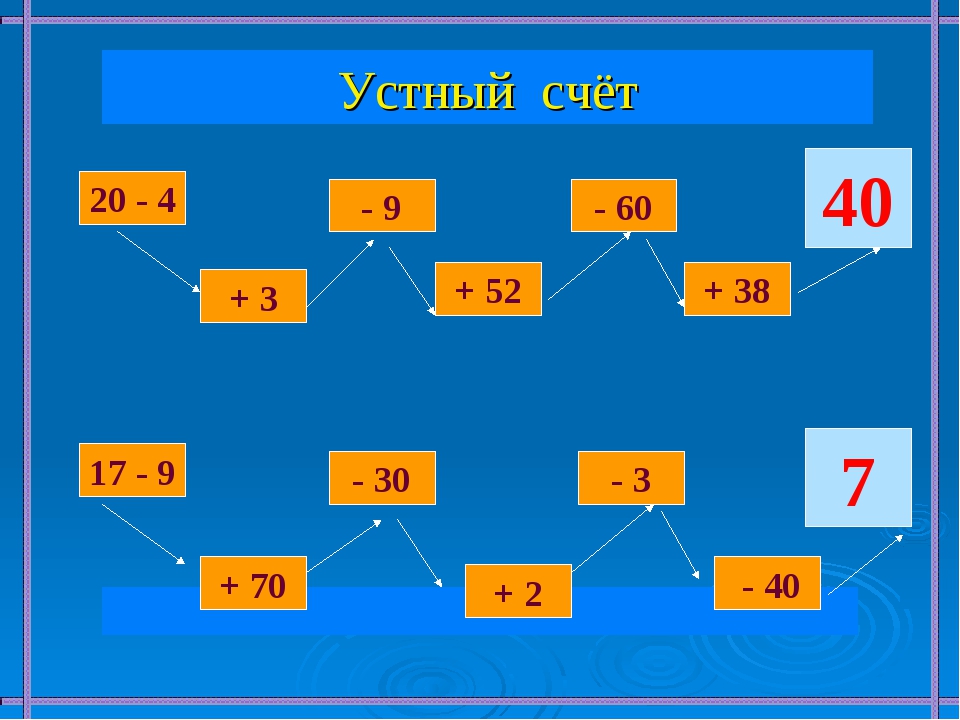 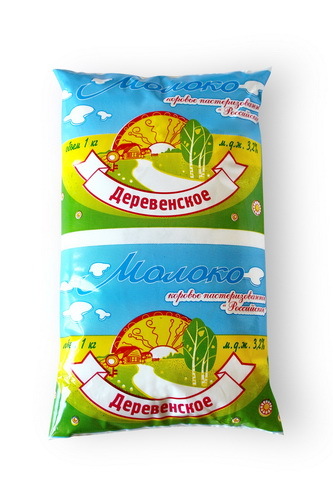 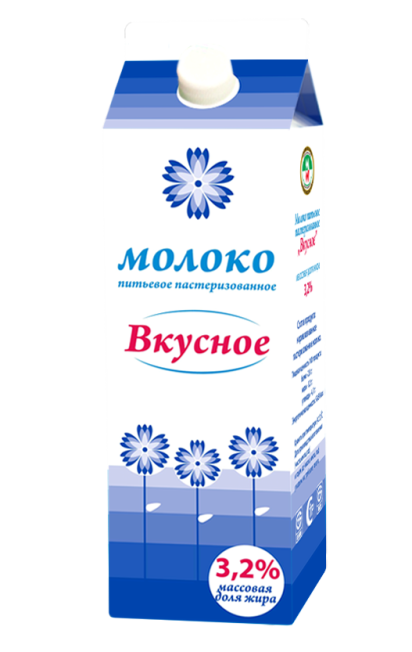 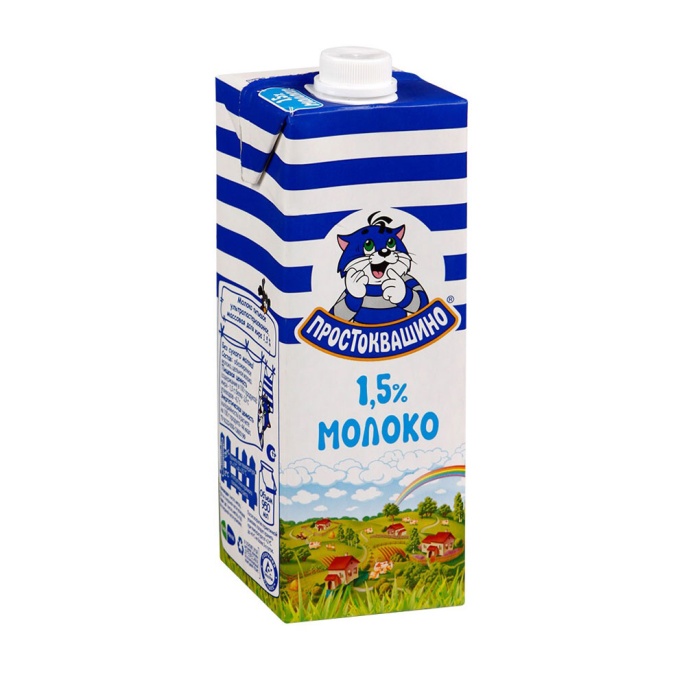 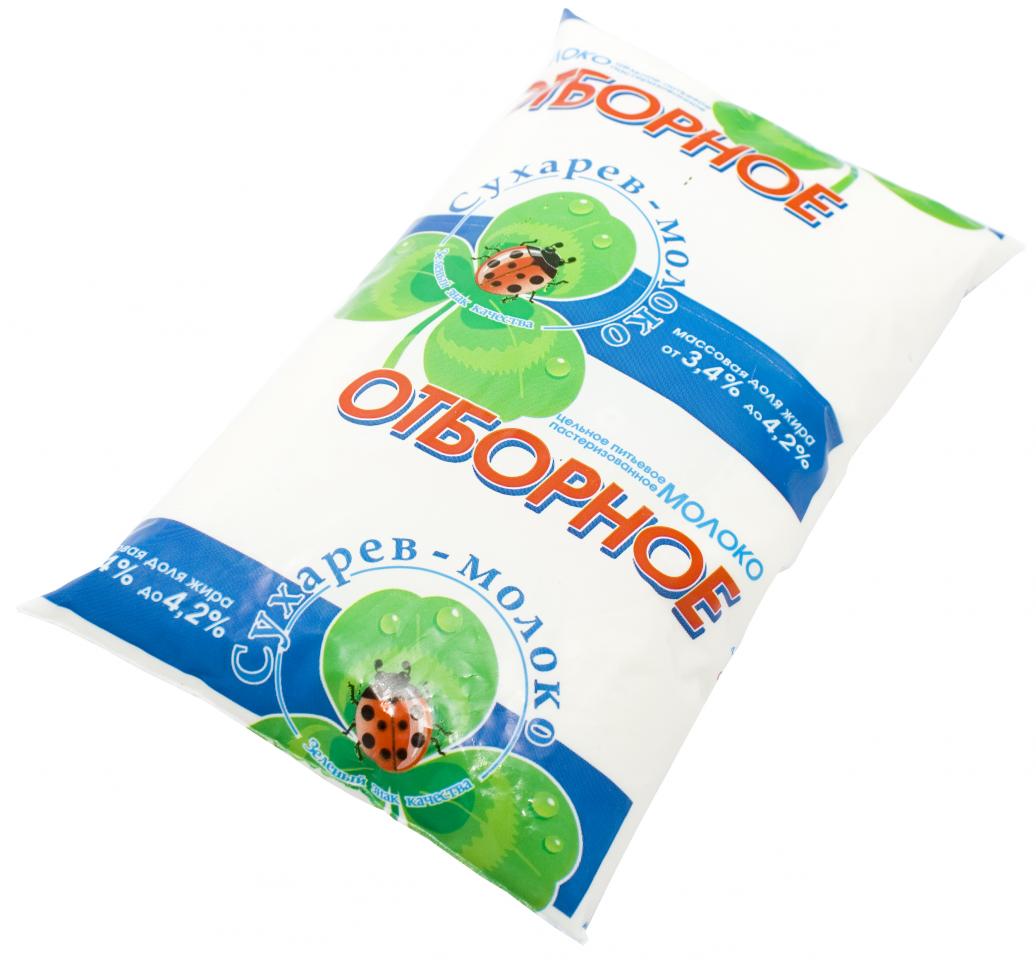 В какой магазин мы попали?
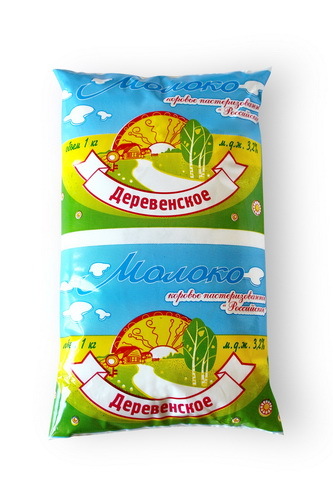 Молочный магазин
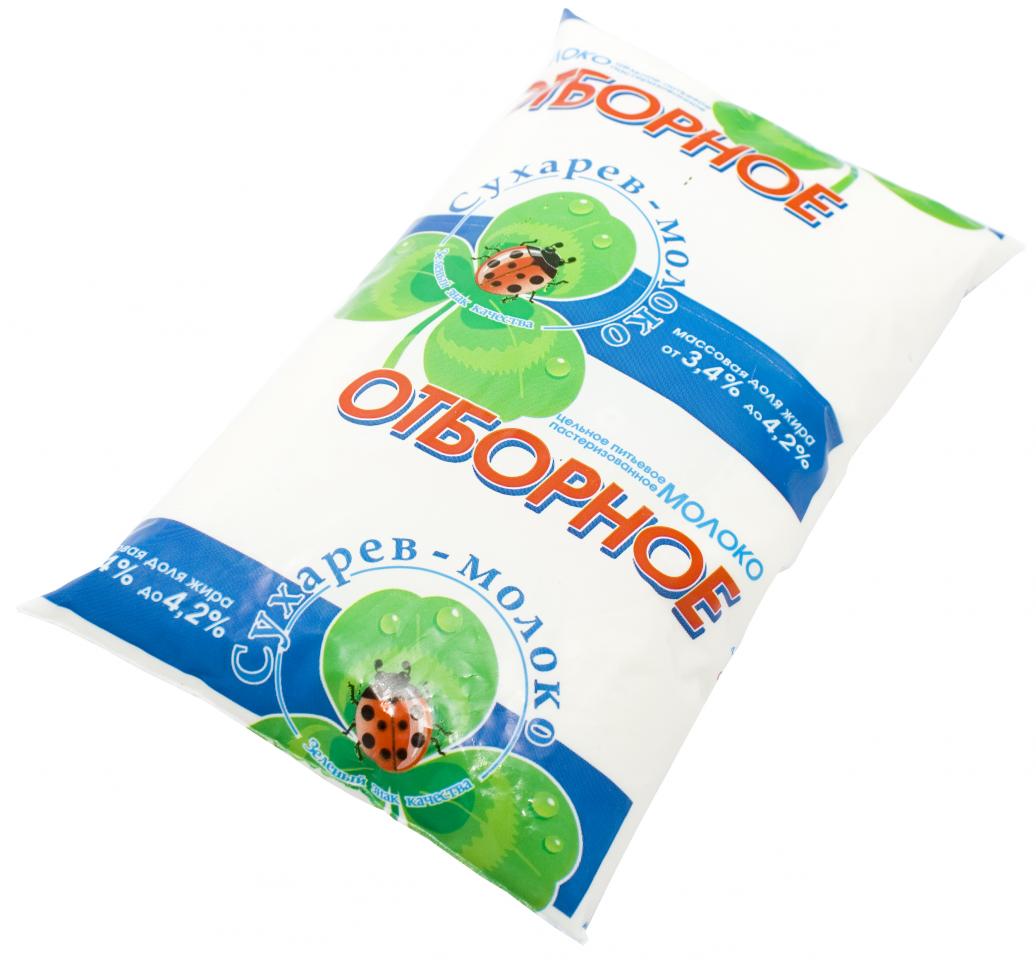 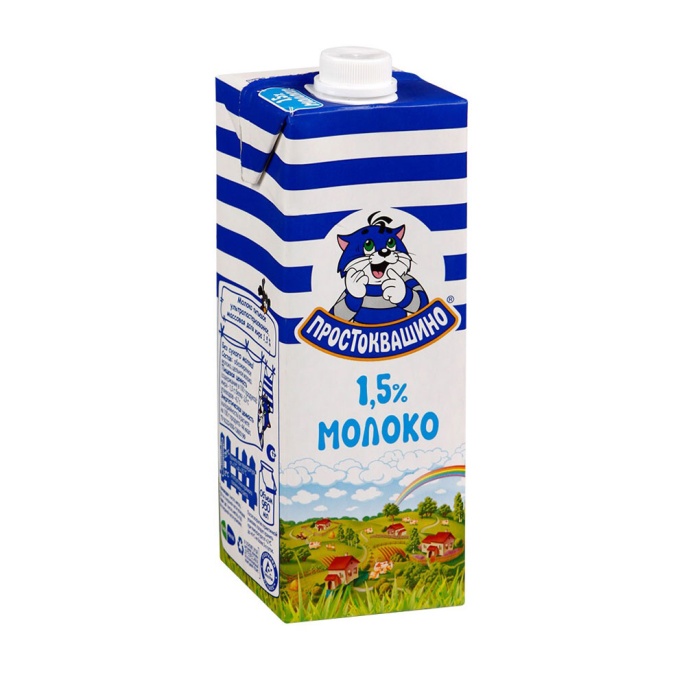 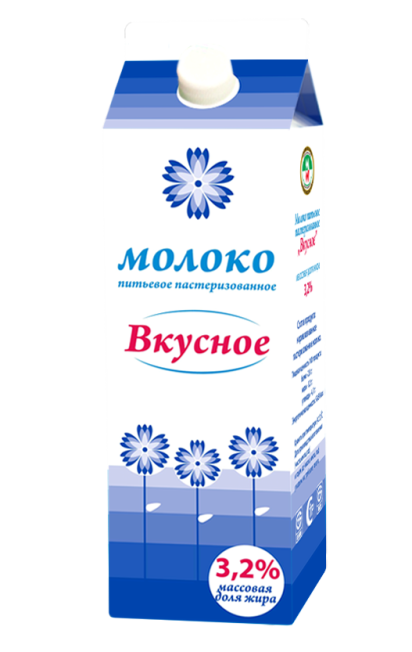 Можем мы купить молоко?
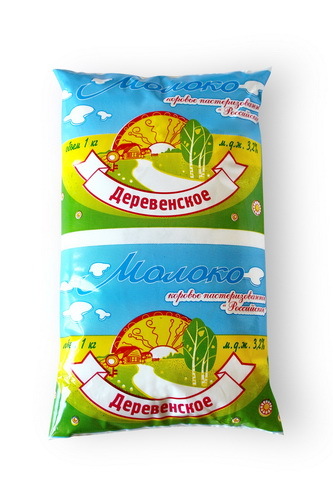 Молочный магазин
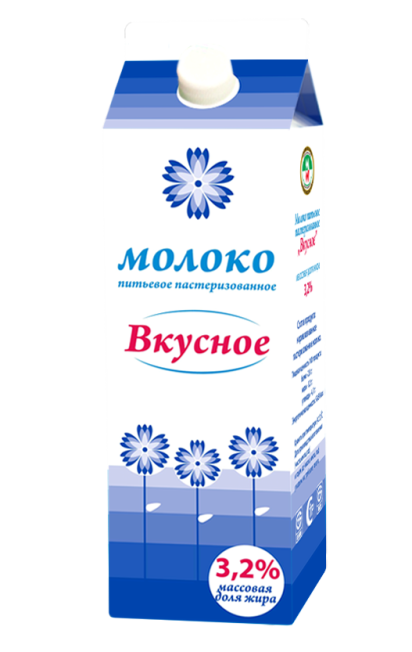 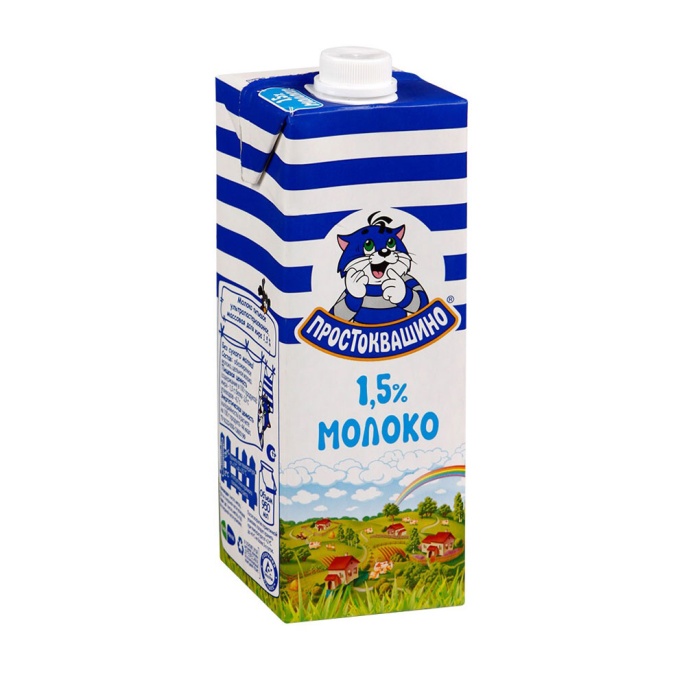 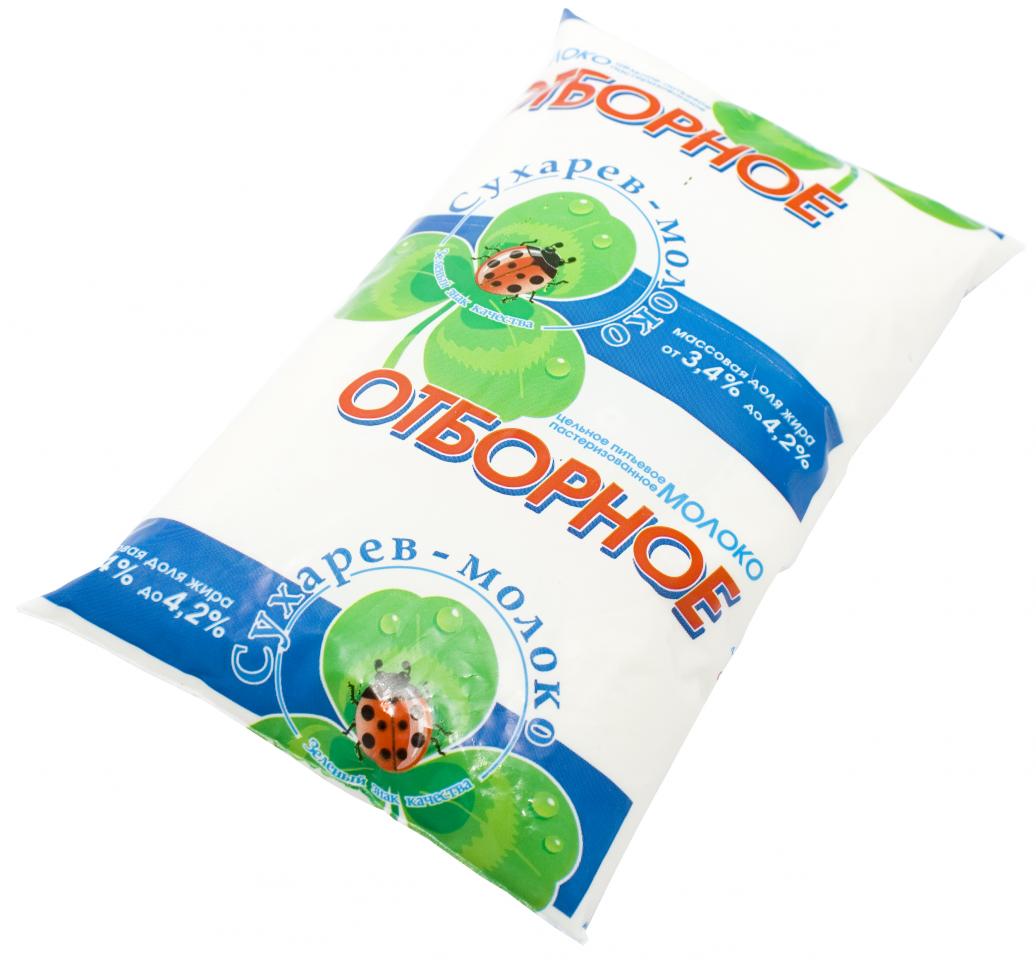 18 рублей
30 рублей
43 рубля
25 рублей
Какие разные пакеты молока можно купить
 на 50 рублей?
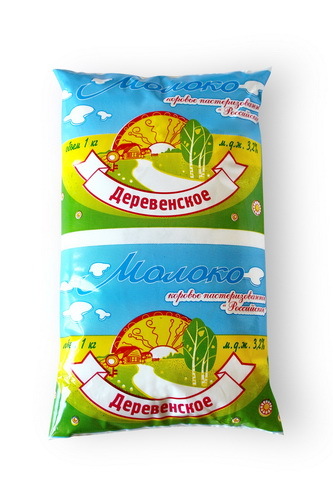 Молочный магазин
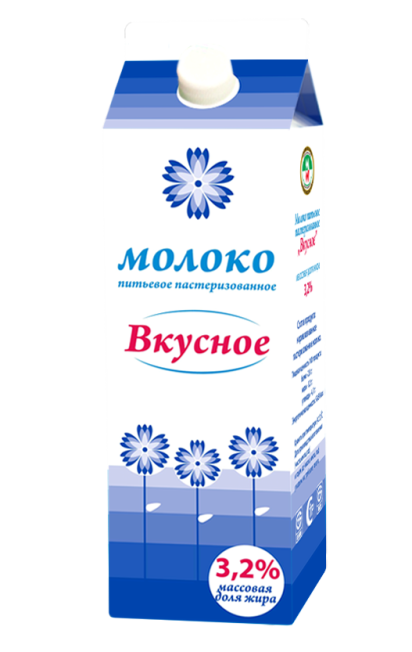 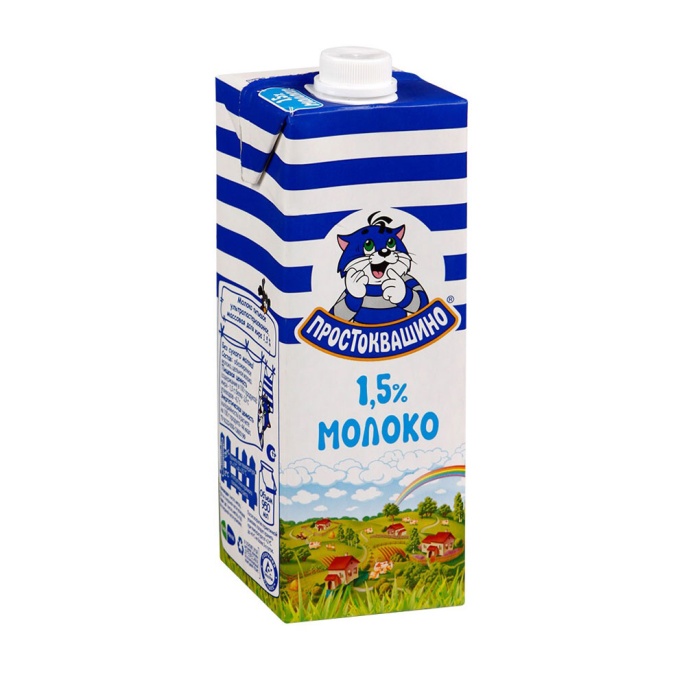 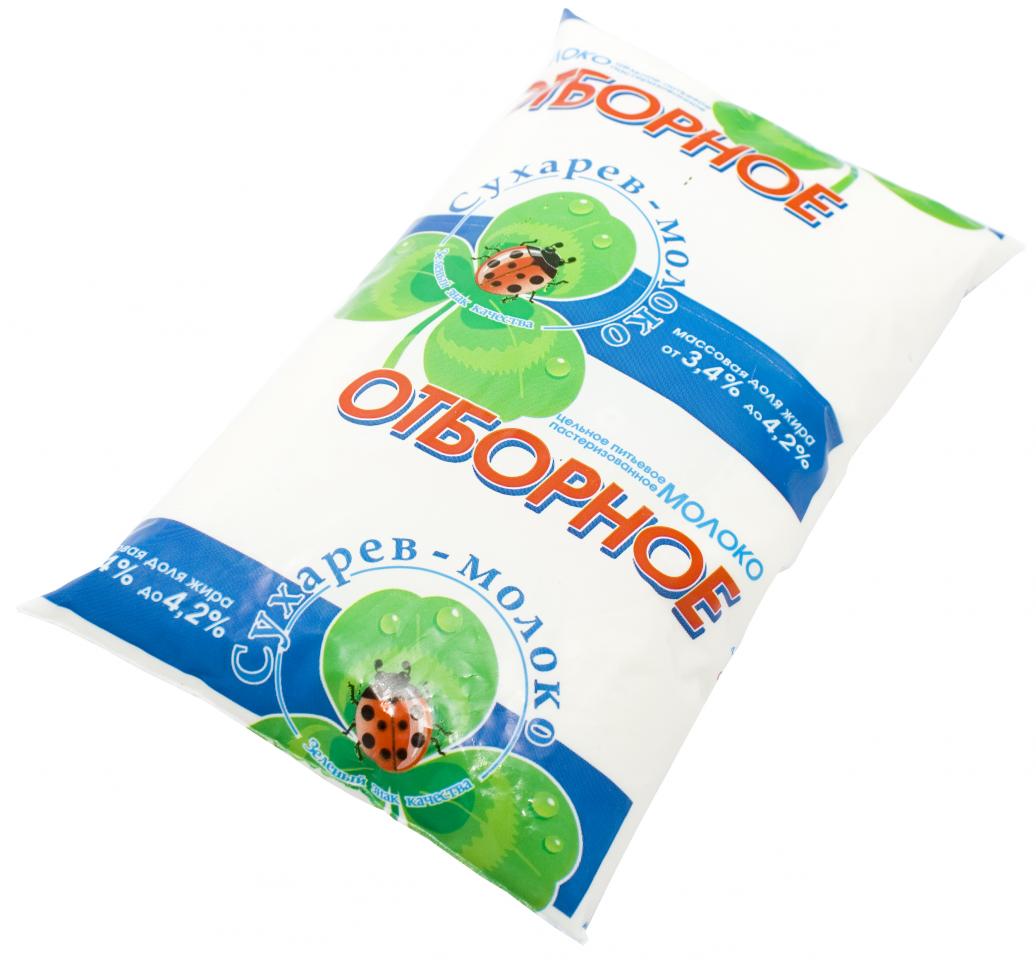 18 рублей
30 рублей
43 рубля
25 рублей
Какие одинаковые пакеты молока можно купить на 50 рублей?
Магазин «Смешные цены»
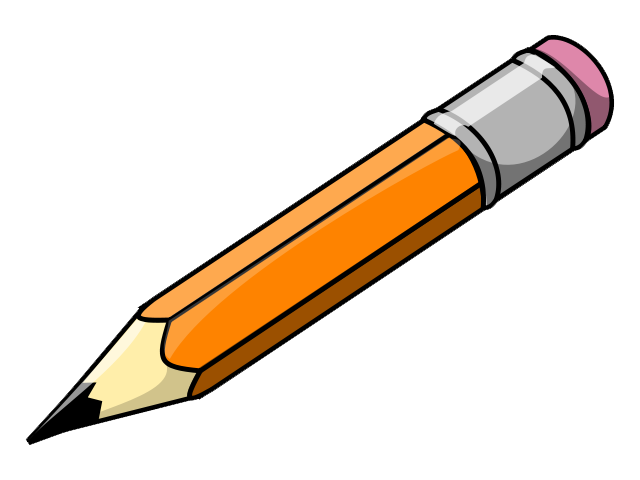 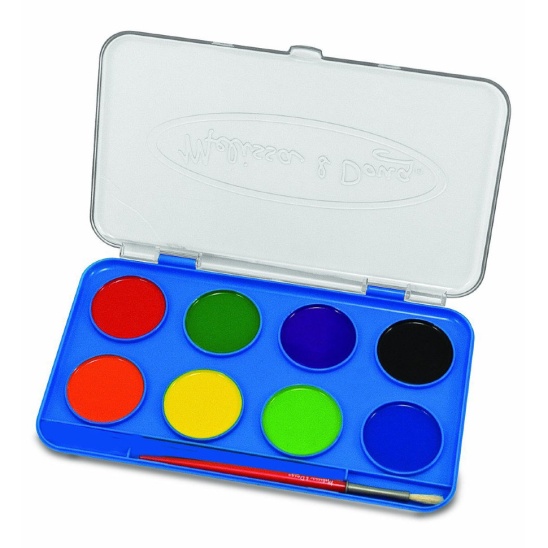 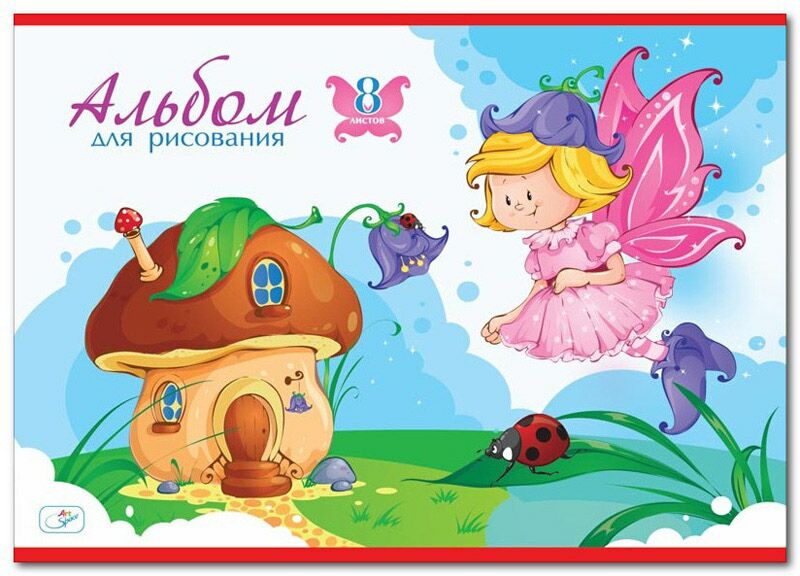 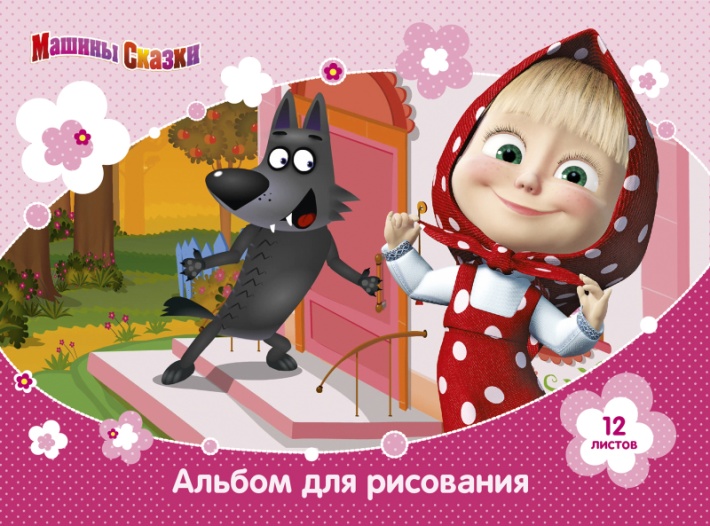 Всё по 2 рубля.
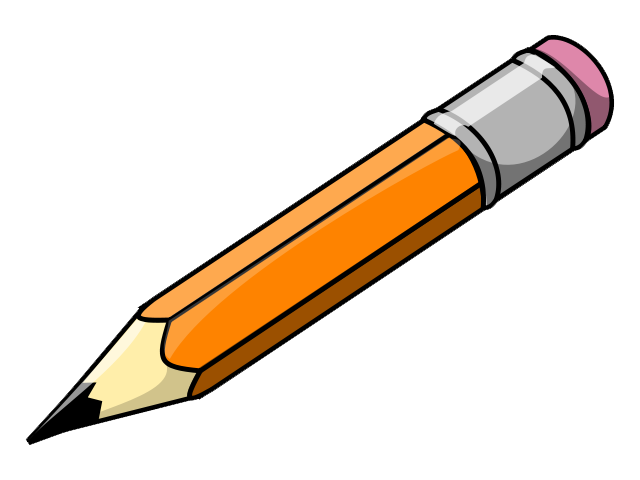 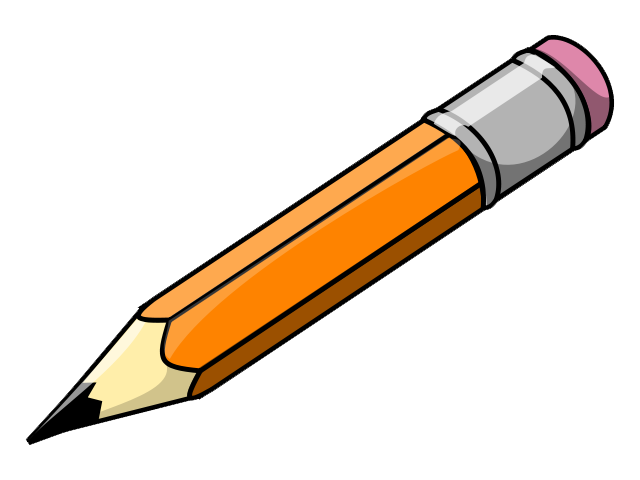 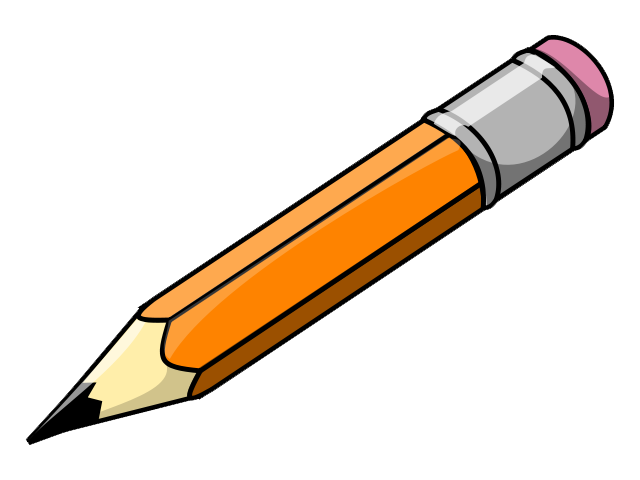 Чему равна стоимость 3 карандашей?
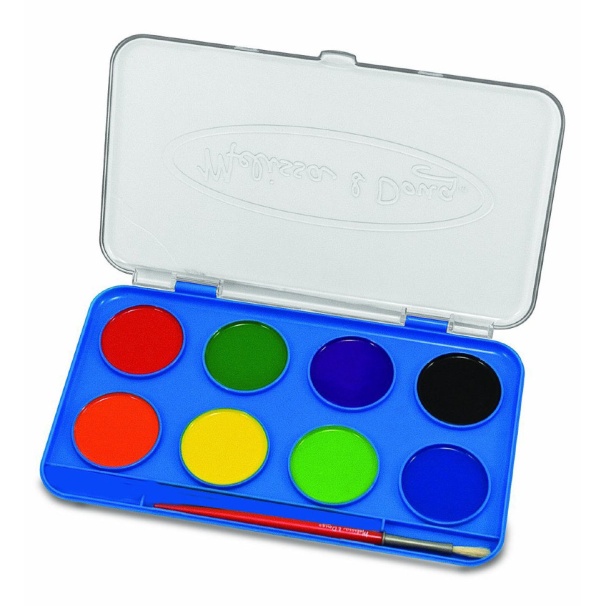 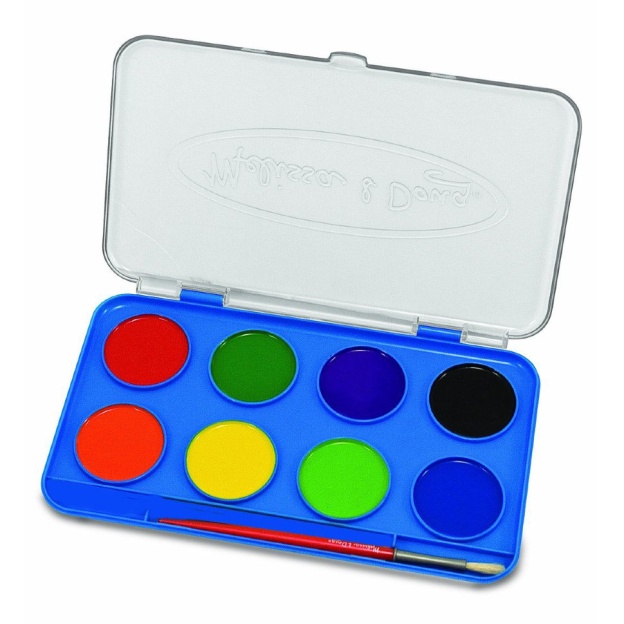 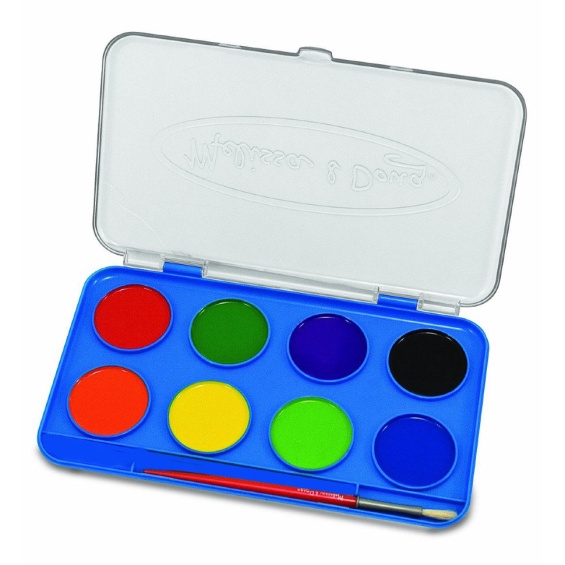 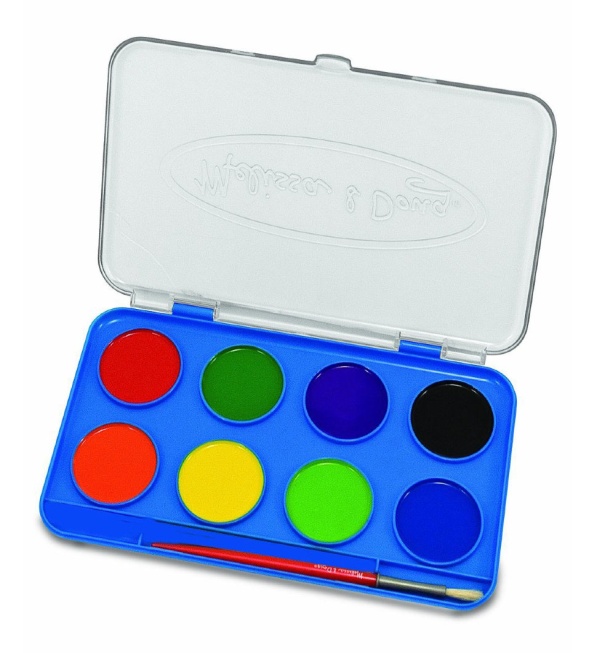 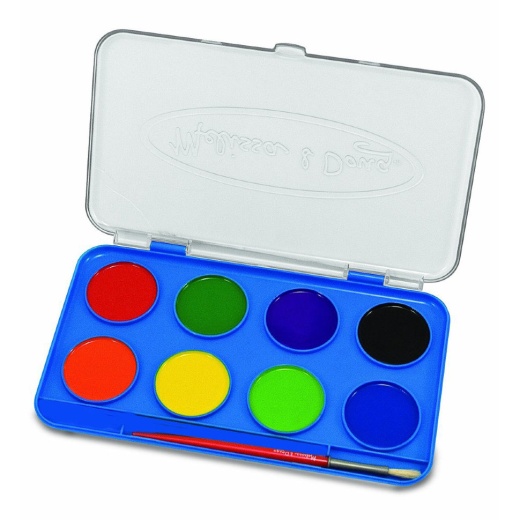 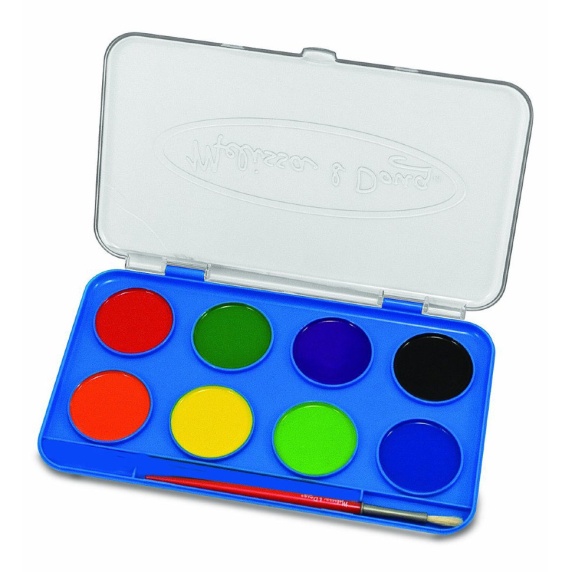 Сколько заплатите за краски?
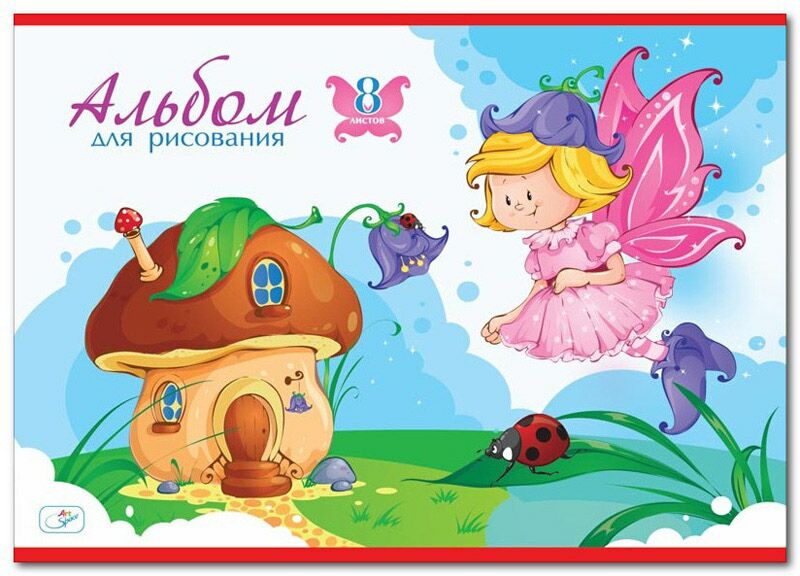 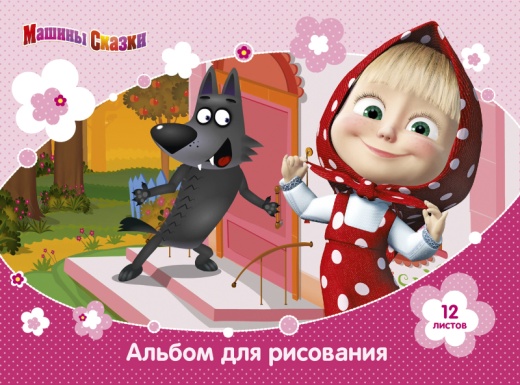 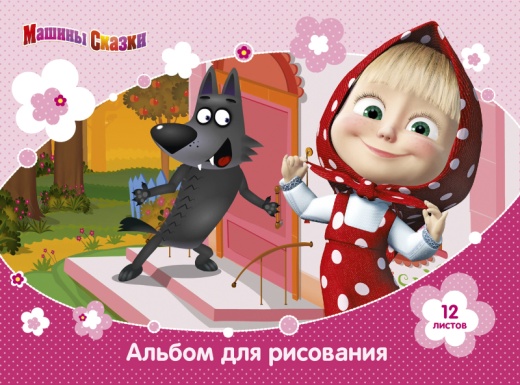 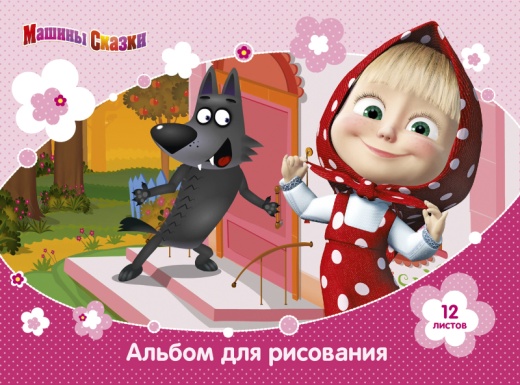 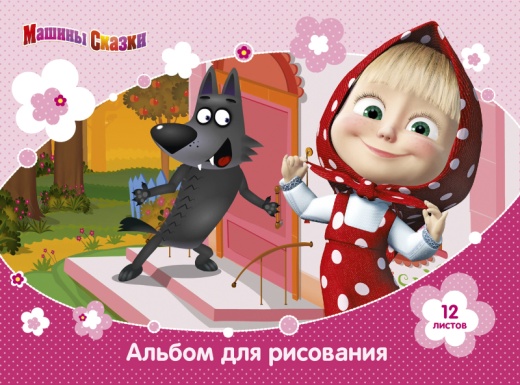 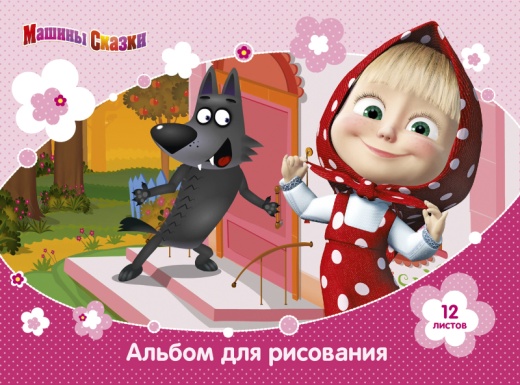 Сколько заплатите за альбомы?
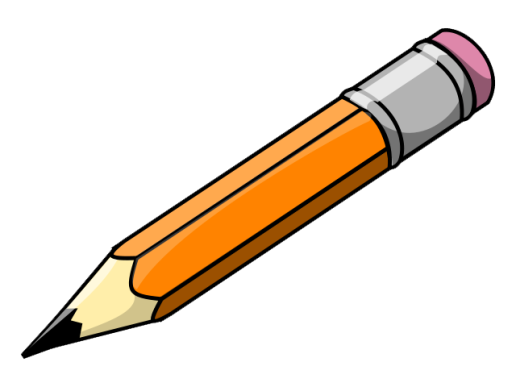 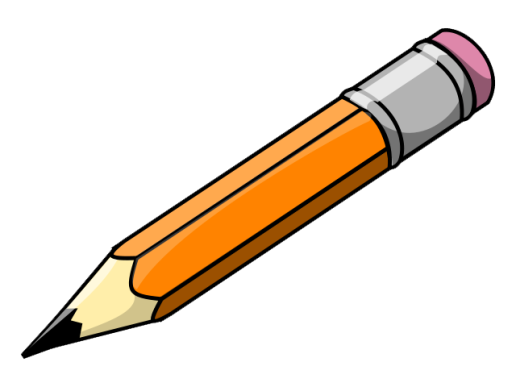 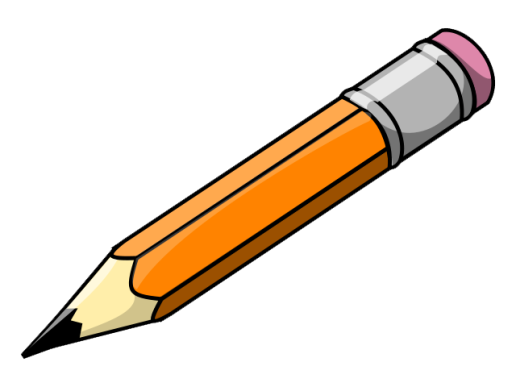 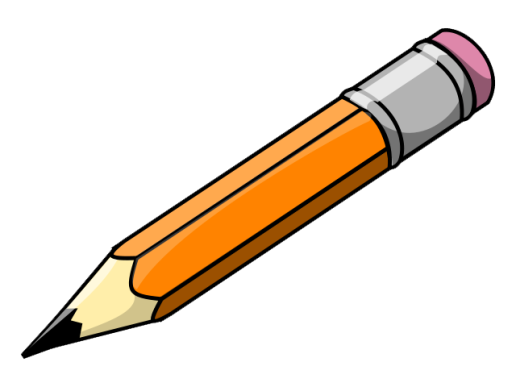 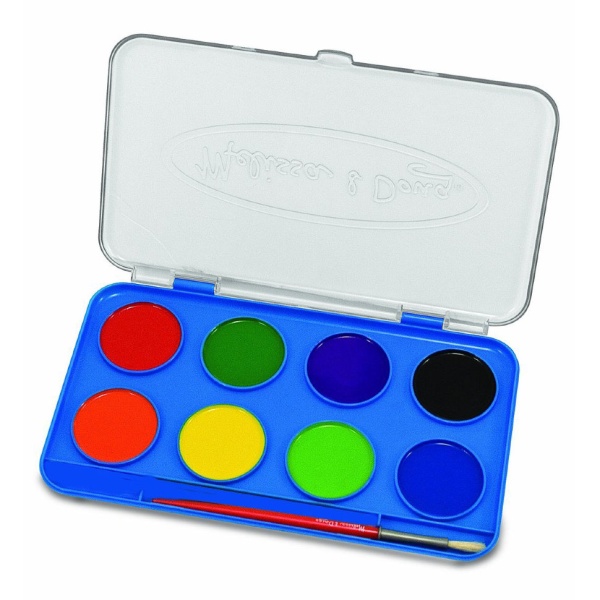 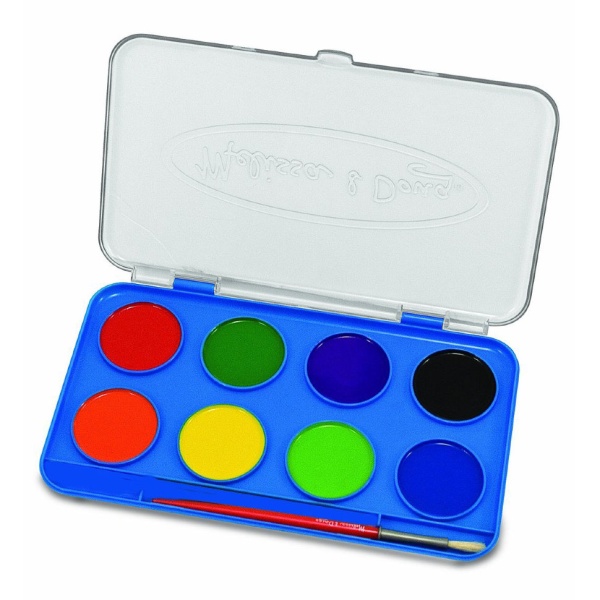 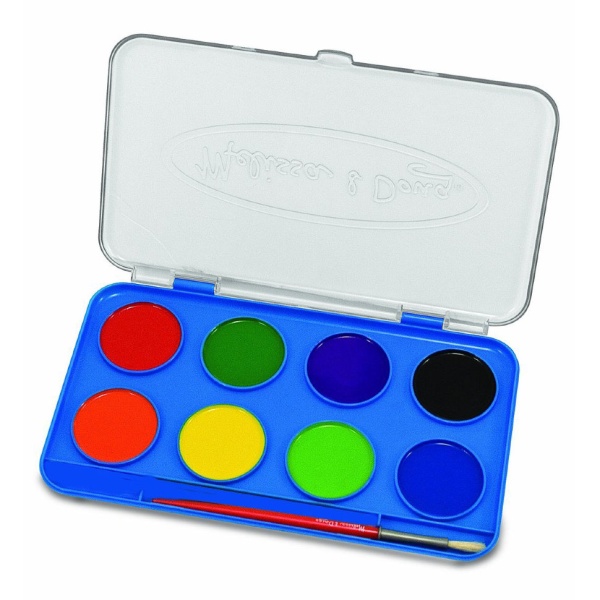 Сколько заплатите за карандаши и краски вместе?
Как вы получали стоимость покупки?
Цену умножали на количество
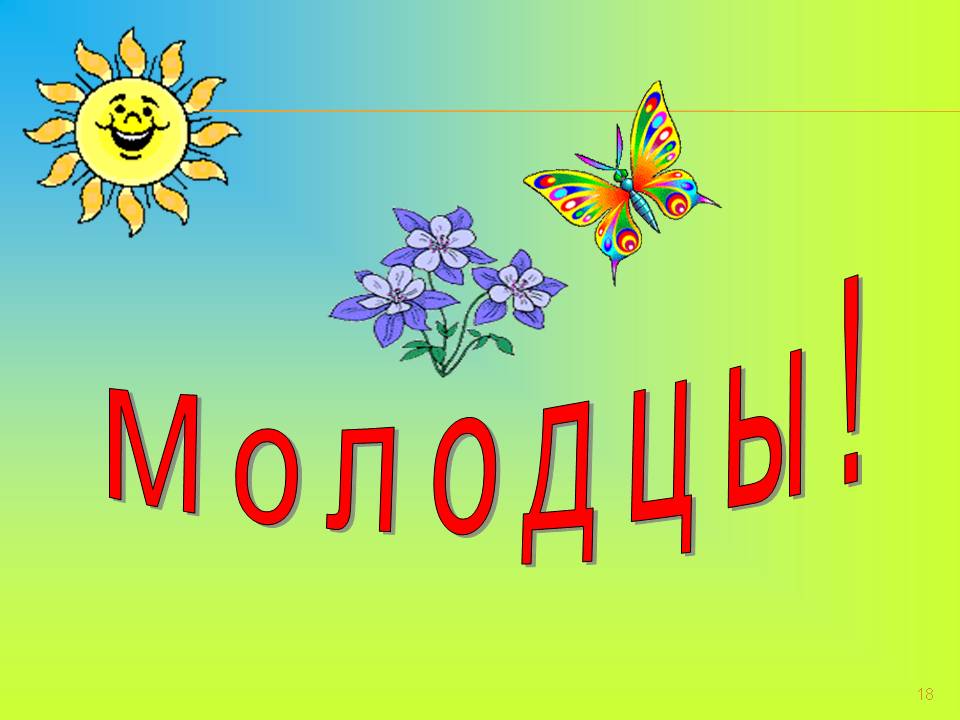